UPITNIK „KAKO SI?”
REZULTATI- PREDMETNA NASTAVA pripremila Ankica Rakas- Drljan, pedagog
Uzorak
27 učenika od 5. do 8. razreda
Cilj: ispitati emocije učenika kod kuće i u školi nakon pandemije COVID-a i potresa koji je pogodio područje naše županije
Instrumenti i postupci
Proveden anonimni upitnik
Učenicima su ponuđene tvrdnje
Na skali procjene od pet stupnjeva ( NIKADA, RIJETKO, PONEKAD, ČESTO,UVIJEK) učenici su procijenili svoje osjećaje, emocije u školi i kod kuće
Određene su frekvencije pojedinih odgovora i izračunati postotci za svaku tvrdnju
Rezultati upitnika
1. tvrdnja U školi osjećam strah
NIKADA    8
RIJETKO  10
PONEKAD 7
ČESTO       2
UVIJEK      0
2. tvrdnja Kod kuće osjećam strah
NIKADA    16
RIJETKO      5
PONEKAD   5
ČESTO          0
UVIJEK         0
3.tvrdnja Bojim se biti sam/a kod kuće
NIKADA    13
RIJETKO      7
PONEKAD   5
ČESTO         1
UVIJEK        1
Osjećaš li još neke strahove koji nisu navedeni? ako da, koje?
strah od učitelja, pauka, da ostanem bez roditelja, mrak, hodati sama ulicom
5. tvrdnja U školi osjećam tugu
NIKADA      9
RIJETKO    11
PONEKAD   5                
ČESTO         2
UVIJEK        0
6. tvrdnja kod kuće osjećam tugu
NIKADA      11
RIJETKO      14
PONEKAD     0
ČESTO            2
UVIJEK           0
Napiši što te rastužuje
- kad dobijem lošu ocjenu i nemam zadaću, vika, usamljenost, kad me netko omalovažava, ocjena 1, potres, svađe s prijateljima, kad se nešto desi u obitelji, kad izgubim blisku osobu, „školovanje i život su se promijenili nakon svih poteškoća koje su mi se dogodile, online nastava, korona 
- više puta navedeno- korona, potres
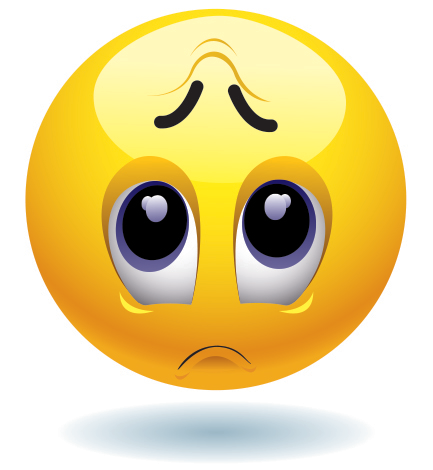 8. tvrdnja U školi osjećam radost/sreću
NIKADA      0
RIJETKO      0
PONEKAD   8
ČESTO       10
UVIJEK        9
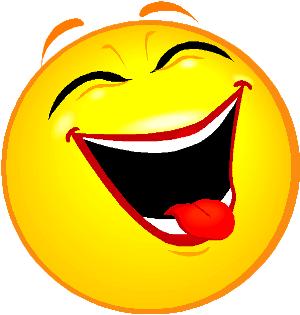 9. tvrdnja Kod kuće osjećam radost/sreću
NIKADA        0
RIJETKO        1
PONEKAD     3
ČESTO         11
UVIJEK        12
10. tvrdnja U školi se uglavnom osjećam
JAKO LOŠE                     0
LOŠE                               0
TAKO-TAKO                    9
UGLAVNOM DOBRO  13
ODLIČNO                         5
11. Procjeni svoju koncentraciju za učenje i pamćenje
Nikako se ne mogu koncentrirati za učenje       3
Često imam poteškoća s koncentracijom           2
Ponekad imam poteškoća s koncentracijom i pamćenjem     9
Rijetko imam poteškoća s koncentracijom                                13
Mogu se svakodnevno koncentrirati i usmjeriti pažnju na učenje     0
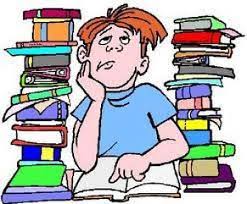 12. Moje učenje, usmjeravanje pažnje je
A) puno lošije nego prije potresa        2
B) malo lošije nego prije potresa       11
C) isto kao i prije potresa                     10
D) malo bolje nego prije potresa          4
E) puno bolje nego prije potresa           0
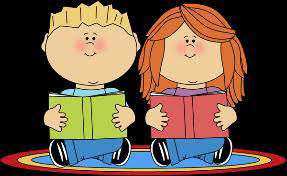 13. Procijeni svoje spavanje
A) uglavnom teško zaspim ili ne mogu zaspati     0
B) često imam poteškoća sa spavanjem                3
C) ponekad teško zaspim                                          7
D) rijetko ne mogu zaspati                                        5
E) nemam poteškoća sa spavanjem                        12
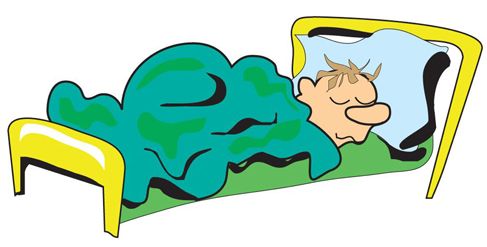 14.Imaš li neke bolove koje nisi imao prije potresa?
NIKADA                  13
RIJETKO                     4
PONEKAD                 6
ČESTO                        3
UVIJEK                       1
15. Možeš li reći da nešto od sljedećeg vrijedi i za tebe( mokrenje u krevet, tikovi, pretjerano žmirkanje…)
NIKADA              20
RIJETKO                2
PONEKAD             4
ČESTO                    1
UVIJEK                   0
16. Kako najčešće provodiš svoje slobodno vrijeme?
A) družim se s prijateljima uživo     14
B) družim se s prijateljima online     6
C) na društvenim mrežama                5
D) gledam you tube                              7
E) ostalo
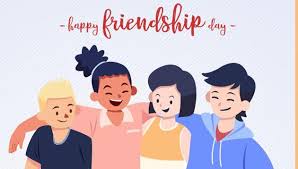 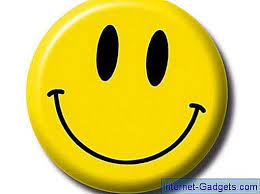